Úvod do dějin Ukrajiny
PhDr. Petr Kalina, Ph.D.
Literatura
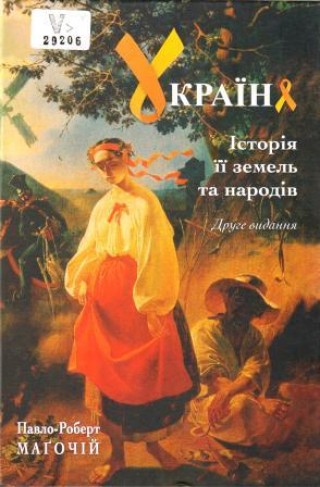 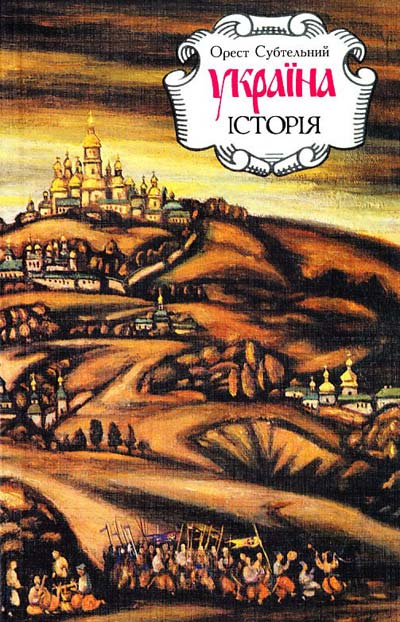 Jan Rychlík, Bohdan Zilinskyj, Paul Robert Magocsi: Dějiny Ukrajiny, Praha : Lidové noviny 2015
Павло-Роберт Маґочій: Україна. Історія її земель та народів, Ужгород 2012
Орест Субтельний: Україна. Історія
Dějiny Ukrajiny
dějiny Ukrajinců

nebo

dějiny území, které se dnes nazývá Ukrajina?
Dějiny Ukrajiny
ukrajinská historiografie
(Mychajlo Hruševskyj)

ruská historiografie

polská historiografie